আজকের পাঠে সবাইকে স্বাগত
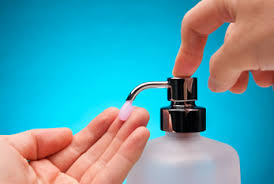 ভালো থাকি,ভালো রাখি
তাং-২৯-০৪-২০২০
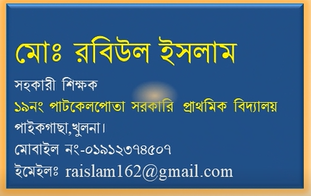 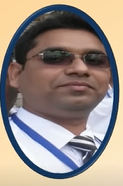 শ্রেণি- পঞ্চম,
বিষয়- প্রাথমিক বিজ্ঞান,
অধ্যায়- 5 (পদার্থ ও শক্তি),
পাঠের শিরোনাম- তাপ সঞ্চালন,
সময়ঃ ৪০ মিনিট।
পাঠ পরিচিতি
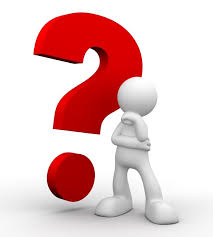 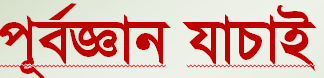 সঞ্চালন কী ?
তাপ সঞ্চালন কী ?
আজকের পাঠ-
 তাপ সঞ্চালন
শিখনফল
১৬.১.১ তাপের সঞ্চালন অভিজ্ঞতার মাধ্যমে বর্ণনা করতে পারবে।
 ১৬.১.২ আলোর সঞ্চালন ব্যাখ্যা করতে পারবে।
আমরা কিছু ছবি দেখব এবং কথা বলব
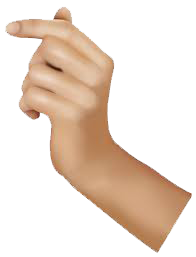 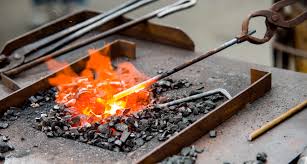 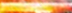 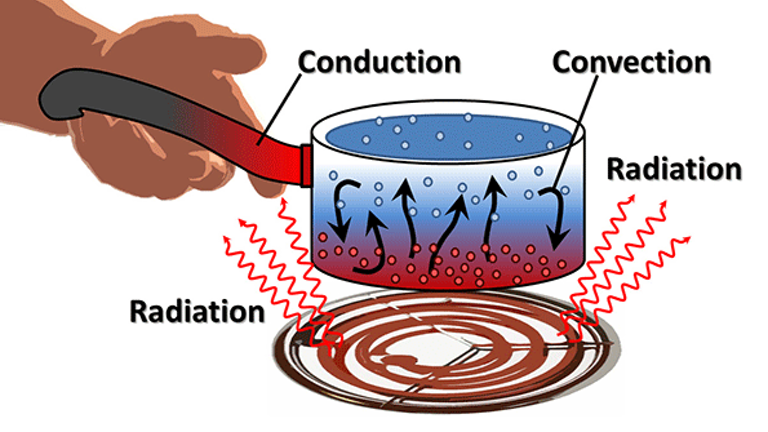 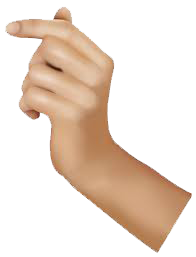 হাতে গরম লাগবে
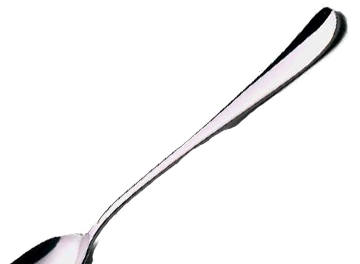 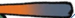 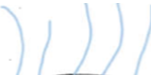 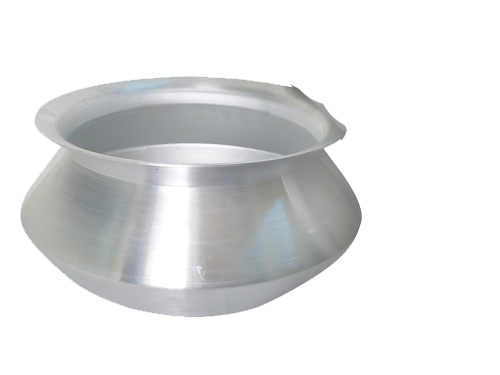 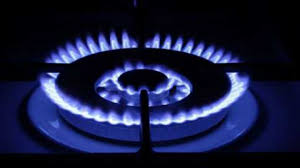 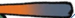 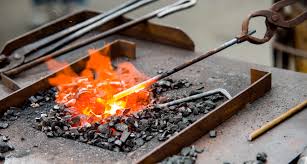 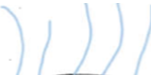 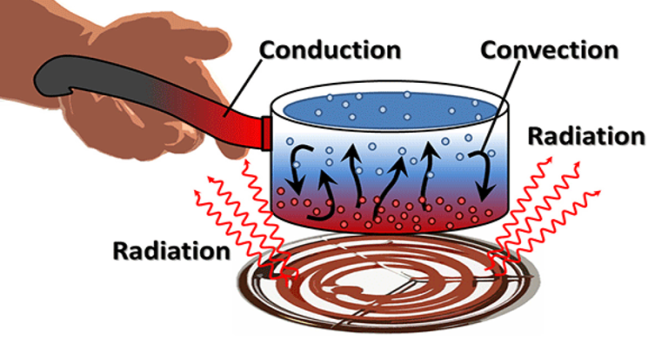 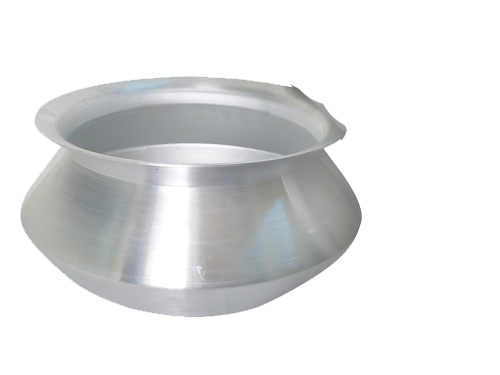 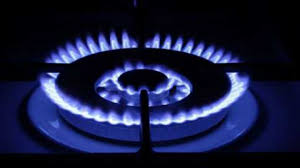 কঠিন পদার্থের মধ্য দিয়ে তাপ পরিবহন পদ্ধতিতে সঞ্চালন হয়।
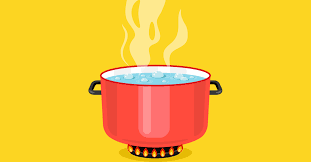 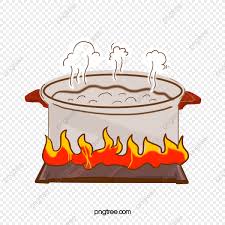 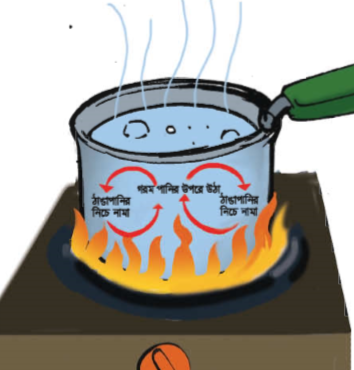 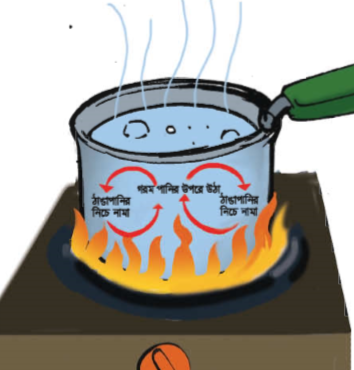 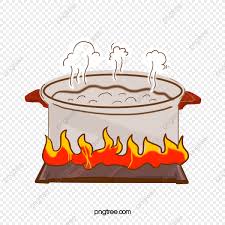 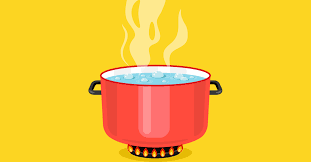 তরল পদার্থের মধ্য দিয়ে তাপ পরিচলন পদ্ধতিতে সঞ্চালন হয়।
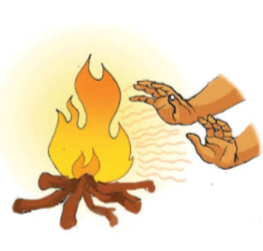 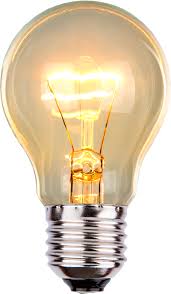 সূর্য
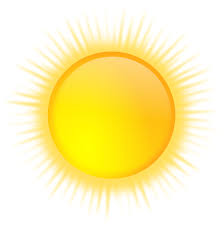 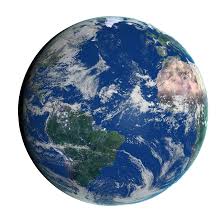 পৃথিবী
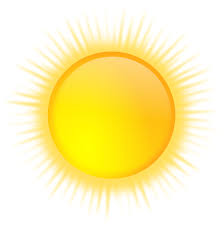 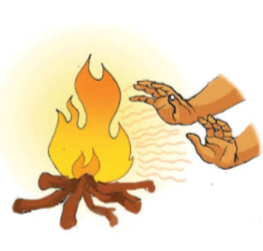 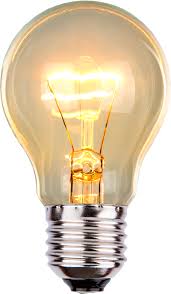 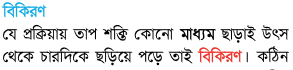 তা হলে আমরা তাপ সঞ্চালনের ৩ টি পদ্ধতি জানলাম
পরিবহন
পরিচলন
বিকিরণ
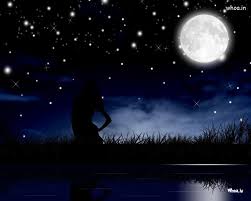 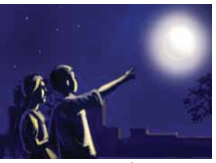 আলোর সঞ্চালন
একাকী কাজ
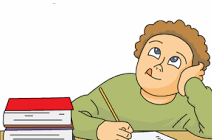 তোমার চারপাশে দেখা জিনিস থেকে  তাপ সঞ্চালনের একটি তালিকা করবে।
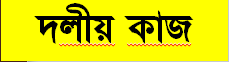 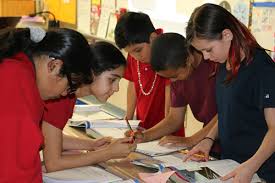 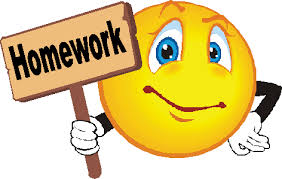 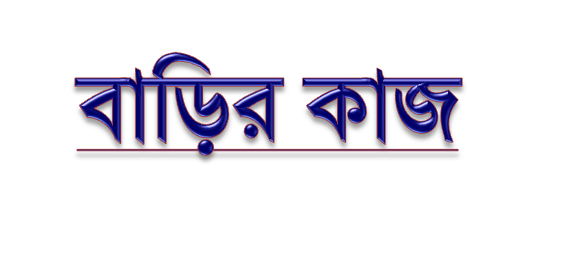 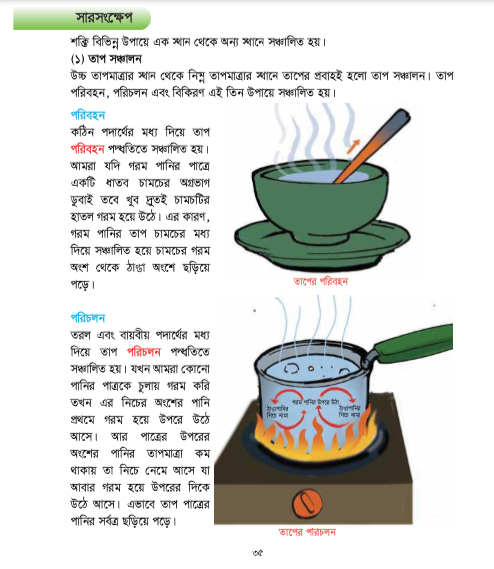 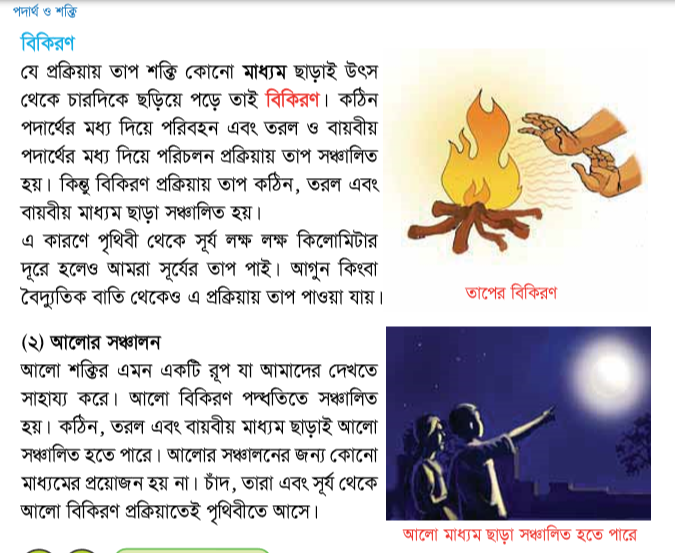 পাঠ্য বই খুলি
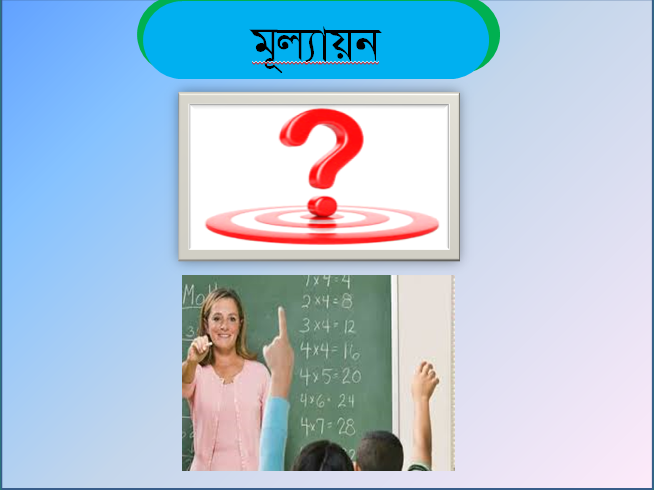 তাপ সঞ্চালন বলতে কী বুঝ?
তাপ সঞ্চালন কত প্রকার ও কী কী?
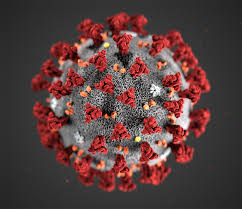 করনা ভাইরাস  সচেতন হই
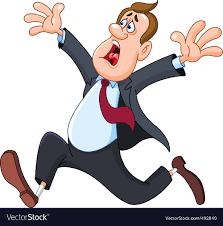 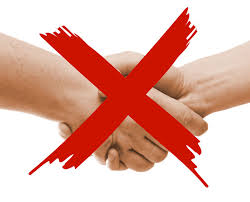 আতংকিত হবেন না।
বিনা প্রয়োজনে বাহিরে যাবেন না
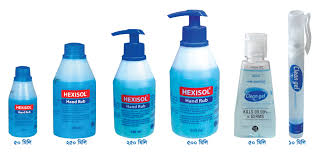 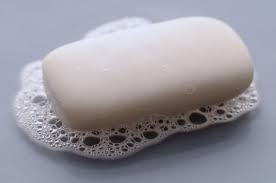 হ্যান্ড সানিটাইজার ব্যবহার করবেন
ধন্যবাদ
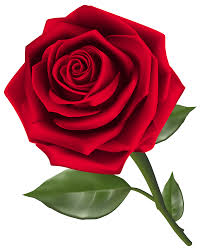